Министерство образования и науки Республики Казахстан
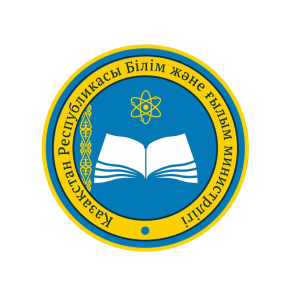 НОРМАТИВНЫЕ ПРАВОВЫЕ АКТЫ
В СФЕРЕ ИНКЛЮЗИВНОГО ОБРАЗОВАНИЯ
2019 год
Закон Республики Казахстан «О правовых актах»
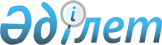 Статья 10. Иерархия нормативных правовых актов
Конституция
Высшей юридической силой обладает Конституция Республики Казахстан.
Кодексы, Законы
Кодексы, Законы Республики Казахстан
Постановления Парламента Республики Казахстан и его Палат
Указы Президента Республики Казахстан
Постановления Правительства Республики Казахстан
Постановления
приказы министров Республики Казахстан и иных руководителей ЦГО
постановления ЦИК РК, Счетного комитета РК, НацБанка РК и иных ЦГО
приказы руководителей ведомств центральных государственных органов
решения маслихатов 
постановления акиматов
решения акимов
постановления ревизионных комиссий.
Приказы
решения и др.
Статья 12. Противоречия норм права различных нормативных правовых актов
При наличии противоречий в нормах нормативных правовых актов разного уровня действуют нормы акта более высокого уровня.
При наличии противоречий в нормах нормативных правовых актов одного уровня действуют нормы акта, позднее введенные в действие.
Законодательство Республики Казахстан
Конституция Республики Казахстан
статьей 30 предусмотрены гражданам гарантий в бесплатном среднем образований в государственных учебных заведениях. Среднее образование обязательно;
государство устанавливает общеобязательные стандарты образования. Деятельность любых учебных заведений должна соответствовать этим стандартам.
Об образовании
пунктом 2 статьи 26 предусмотрено право родителей на выбор организаций образования и формы получения образования в соответствии с условиями приема.
О правах ребенка в Республике Казахстан
пунктом 3 статьи 15 регламентируется право детей с ограниченными возможностями, нуждающихся в специальных педагогических подходах, на выделение дополнительные средства из государственного бюджета, гарантирующие получение ими образования на уровне установленных стандартов.
О социальной медико-педагогической и коррекционной поддержке детей с ограниченными возможностями
определяет формы и методы социальной, медико-педагогической коррекционной поддержки детей с ограниченными возможностями, направлен на создание эффективной системы помощи детям с недостатками в развитии, решение проблем, связанных с их воспитанием, обучением, трудовой и профессиональной подготовкой, профилактику детской инвалидности.
О социальной защите инвалидов в РК
регулирует общественные отношения в области социальной защиты инвалидов в Республике Казахстан и определяет правовые, экономические и организационные условия обеспечения социальной защиты инвалидов, создания им равных возможностей для жизнедеятельности и интеграции в общество.
Государственный общеобязательный стандарт  образования
(приказ МОН РК 604 от 30.10.2018 года)
По нормативу в каждый класс могут быть интегрированы учащиеся с особыми образовательными потребностями  (2 ученика на каждый класс). 

С учетом индивидуальных особенностей детей внедрена система 
критериального оценивания учебных достижений учащихся.
Для укрепления материально-технической базы организаций образования в рамках создания безбарьерной среды Министерством разработаны и утверждены Нормы оснащения оборудованием и мебелью организаций образования, с учетом внедрения инклюзивного образования (приказ МОН РК № 70 от 22.01. 2016 года). 

В соответствии с данным приказом организациям образования необходимо приобрести оборудование (логотренажеры, FM-системы, тифлопринтеры и др.) для создания специальных условии при обучении детей с особыми образовательными потребностями в условиях инклюзивного образования.
Внесены изменения в Типовые правила проведения текущего контроля успеваемости, промежуточной и итоговой аттестации обучающихся, утвержденного приказом Министра образования и науки Республики Казахстан  от 18 марта 2008 года №125, 
в части аттестации обучающихся с особыми образовательными потребностями. Разработаны 
методические рекомендации по критериальной системе оценивания детей 
с особыми образовательными потребностями и структуре
индивидуальных (адаптированных) учебных программ.
Право обучения детей с особыми образовательными потребностями по индивидуальным учебным программам регламентируются  Типовыми правилами  деятельности организации образования, утвержденные 
приказом Министра образования и науки РК  от 30 октября 2018 года  № 595. 

Например, дети с аутизмом могут посещать основные уроки инвариантного компонента, во время уроков, которые они не посещают, с ними могут проводиться занятия коррекционного компонента 
(занятия с логопедом, дефектологом, психологом и др.)
в приказ и.о. Министра образования и науки Республики Казахстан от 16 мая 2008 года № 272 «Об утверждении типовых правил деятельности педагогического совета и порядка его избрания в организациях дошкольного воспитания и обучения, начального, основного среднего, среднего общего и дополнительного образования» 
в части увеличения перечня рассматриваемых вопросов педсовета по распределению учебной нагрузки, подготовки к аттестации, награждения и поощрения педагогов; перехода организации образования на обучение на трех языках; допуска, проведения промежуточной и итоговой аттестации обучающихся в форме экстернатного обучения; организации индивидуальной работы для обучающихся, участвующих в интеллектуальных, научных, спортивных соревнованиях, музыкально-творческих конкурсах;